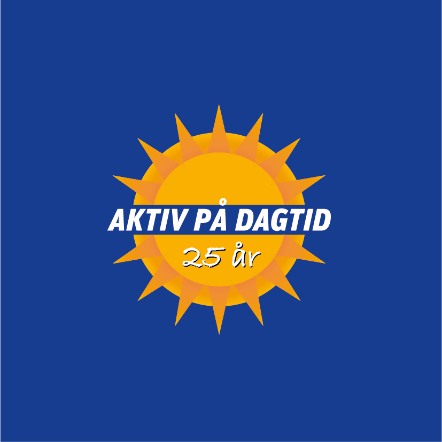 Jane Dreyer
avdelingsleder Fysisk aktivitet og helse
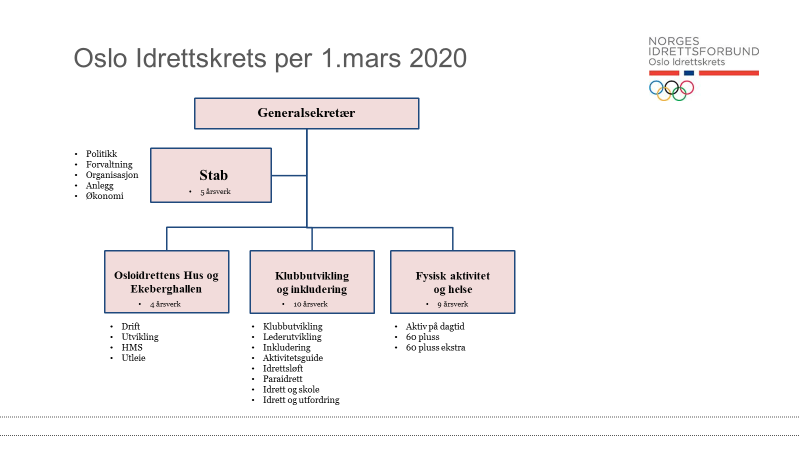 Hva er Aktiv på dagtid?
Et lavterskel aktivitetstilbud til oslofolk 

I regi av Oslo Idrettskrets
Startet i 1995
Finansieres av Oslo kommune og OUS HF
Oslo Idrettskrets
3
Mål for Aktiv på dagtid?
Å bidra til å aktivisere og integrere personer i Oslo mellom 18 – 67 år som mottar en trygdeytelse.
Oslo Idrettskrets
4
HVEM KAN DELTA?
Alle mellom 18 og 67 år som bor i Oslo og mottar en av følgende ytelser:
Sykepenger
Arbeidsavklaringspenger (AAP)
Uføreytelse
Overgangsstønad
Dagpenger
Økonomisk sosialstøtte
Nytt! Oppfølgingsvedtak fra NAV etter NAV loven § 14 A. (Spesielt tilpasset innsats og varig tilpasset innsats)
Oslo Idrettskrets
5
Årsrapport- snitt de siste årene
1682 deltagere
2-300 trener daglig
47% født utenfor Norge 
65% kvinner og 35% menn
Deltakerne er svært fornøyd
Høy kvalitet og rimelig å delta (pris)
Lavterskeltilbud (trening og sosialt)
Oslo Idrettskrets
6
ORGANISERING Apd
Faglig leder
7 idrettspedagoger 100 % stilling
Ca 5 instruktører på timebasis
Oslo Idrettskrets
7
Aldersfordeling (basert på januar/februar 2020)
Oslo Idrettskrets
8
Fordeling bydeler
Oslo Idrettskrets
9
Trening
Du kan delta uansett treningsbakgrunn!

Sammen blir vi enige om hva du kan starte med.
Oslo Idrettskrets
10
Helseutfordringer
Oslo Idrettskrets
11
Aktivitetene
Oslo Idrettskrets
12
Samarbeid
Kommunale tiltak, frivillige organisasjoner og andre tiltak for utsatte grupper 
Spesialisthelsetjenesten (sykehus, psykologer, psykiatere, legespesialister)
NAV
Frisklivssentralene
Idrettslag
Ledsagere – samhandlingsmøte
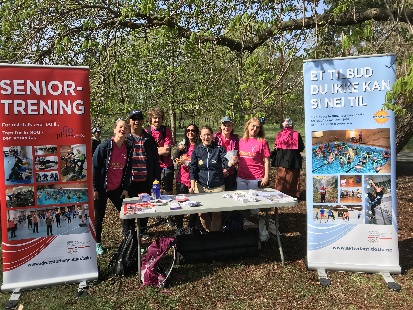 Oslo Idrettskrets
13
Veileder - fra brosjyre til verktøy
Møte med Apd
Samarbeid
Retningslinjer 
Viktig informasjon

TRIVSELSREGLENE
Oslo Idrettskrets
14
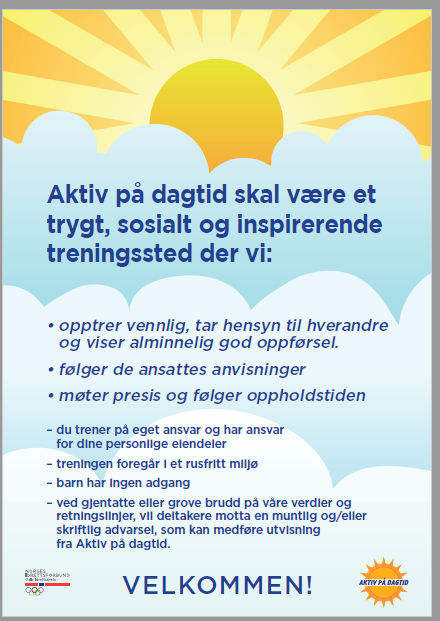 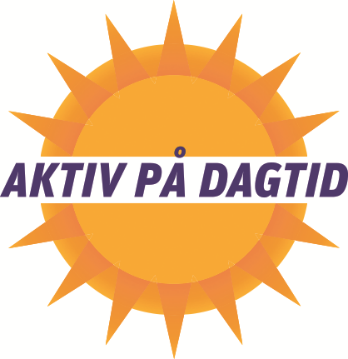 kontakt
idrettsforbundet.no/oslo
FB: Aktiv på dagtid, Oslo Idrettskrets 
aktivpadagtid@idrettsforbundet.no
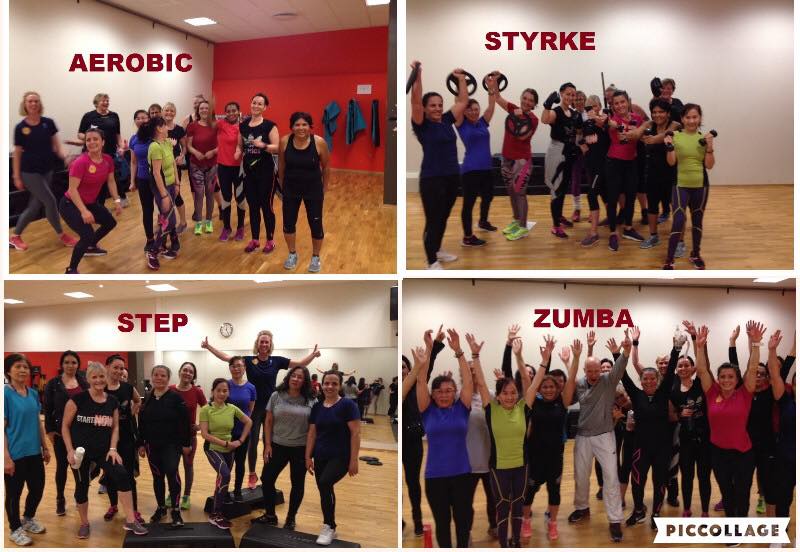 Oslo Idrettskrets
16
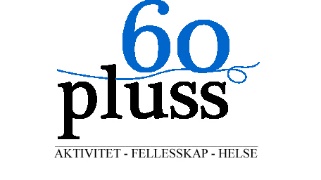 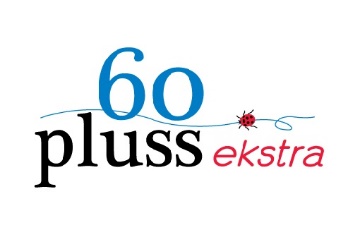 60pluss og 60plussekstra
Jane DreyerAvd Fysisk aktivitet og helse
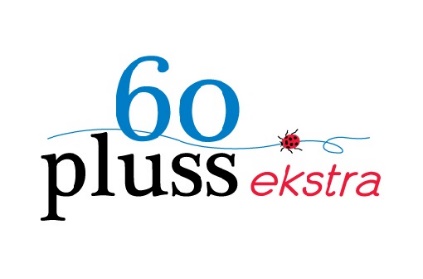 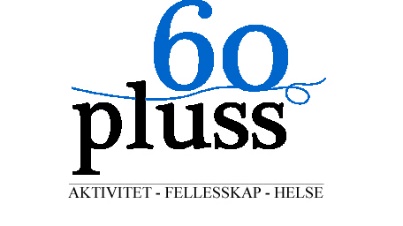 60pluss og 60pluss ekstra er 
aktivitetstilbud for oslofolk over 60 år
Oslo Idrettskrets - «Vi skaper idrettsglede»
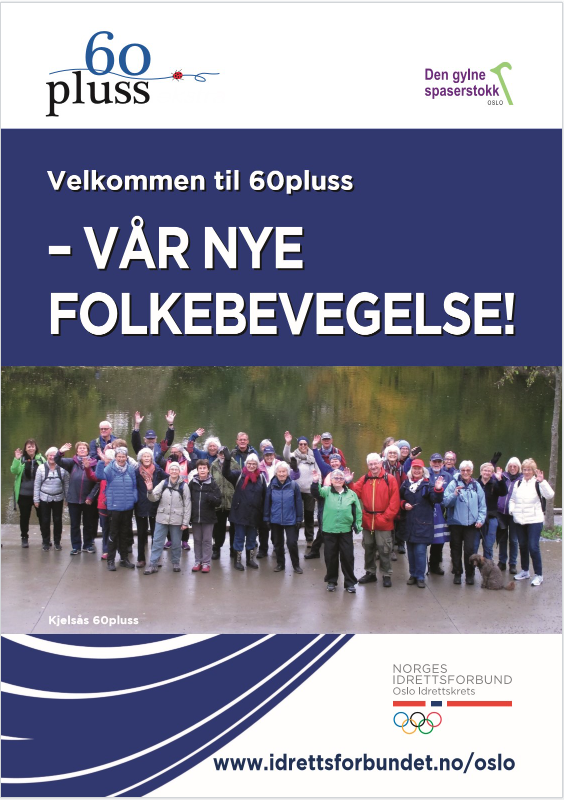 Oslo Idrettskrets - «Vi skaper idrettsglede»
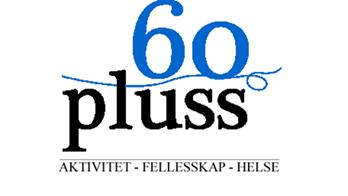 Bakgrunn
60pluss startet opp i 2003

Finansieres av Oslo kommune

Organiseres av Oslo Idrettskrets  

Fokus på fysiske aktivitet og sosiale møteplasser
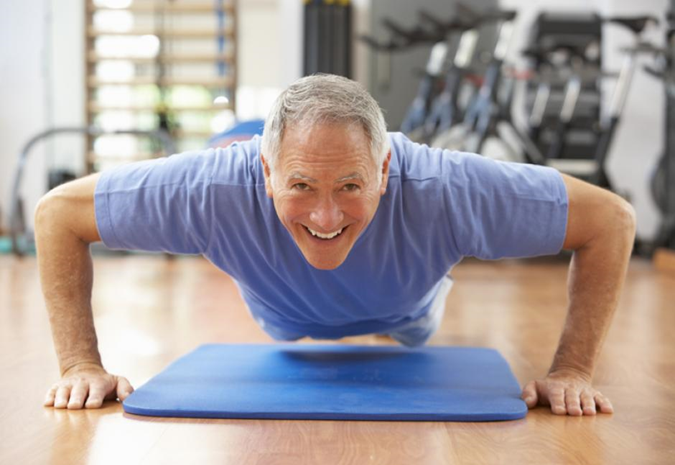 Oslo Idrettskrets - «Vi skaper idrettsglede»
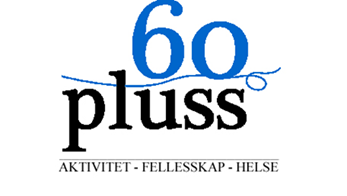 Mål
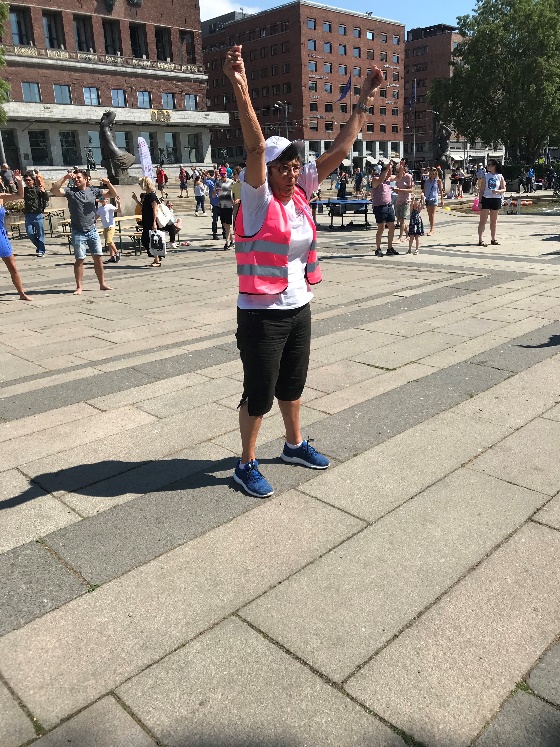 Målet er å tilby et gratis aktivitetstilbud til personer over 60 år i Oslo, med fokus på regelmessig aktivitet og sosialt hygge 

Frivillige eldre gruppeledere som aktiviserer 60plussgrupper i lokalmiljøet

Dagtid, følger skolekalender

Ingen påmelding
Oslo Idrettskrets - «Vi skaper idrettsglede»
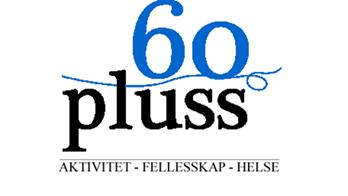 Status
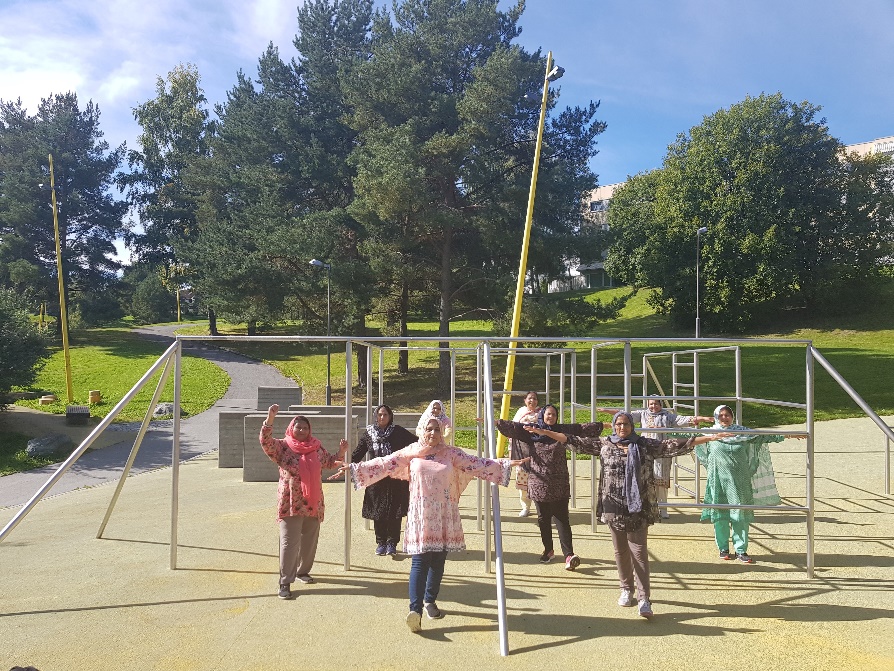 60pluss:
46 grupper  
2200 deltakere 
Alder 60-96 år
I alle bydeler
Ca 80 gruppeledere
Oslo Idrettskrets - «Vi skaper idrettsglede»
[Speaker Notes: Den Gylne Spaserstokk er et gratis aktivitetstilbud til alle seniorer i Oslo i regi av Oslo Idrettskrets ved 60pluss. 
Aktiviteten er gåturer i sommerhalvåret mellom  15. april og 15. oktober. I løpet av denne perioden skal man gå 20 turer som registreres og attesteres på deltakerkortet. Deltakerkortet leveres til arrangøren før 1. november. 

Når 20 turer er gjennomført det første året mottar deltakeren Den Gylne Spaserstokk. 
De påfølgende år mottar deltakeren merker til å feste på stokken.]
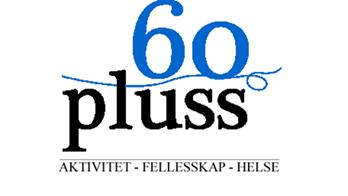 Gruppeledersamling påOsloidrettens Hus
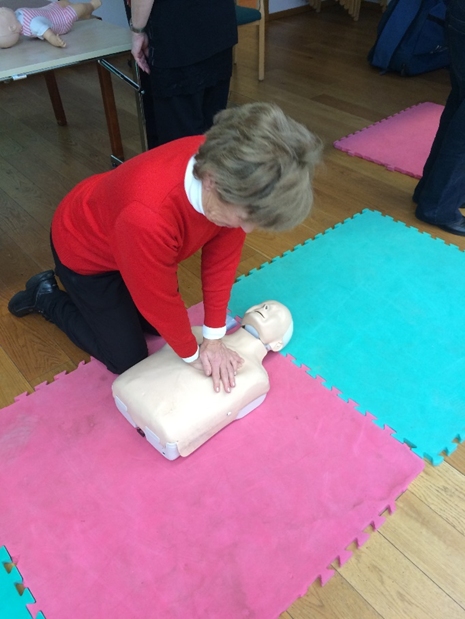 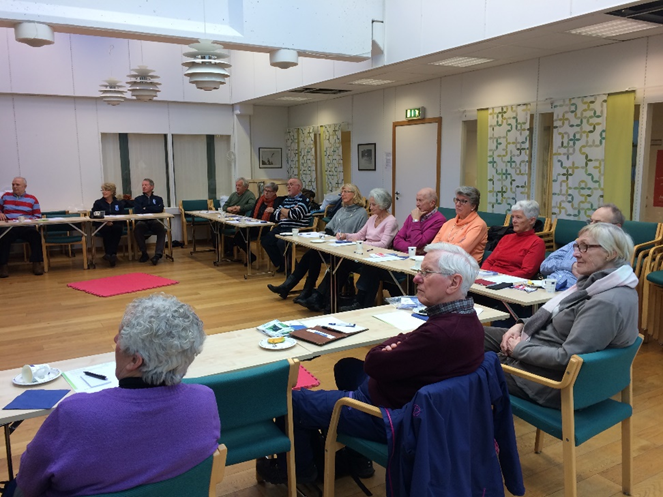 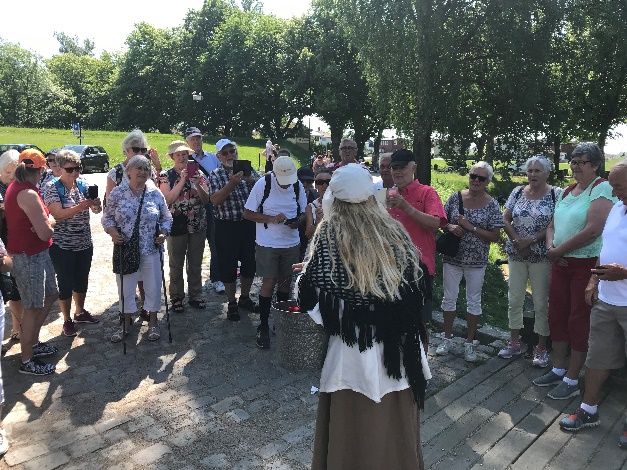 Oslo Idrettskrets - «Vi skaper idrettsglede»
23
Aktivitetene
Oslo Idrettskrets - «Vi skaper idrettsglede»
Den Gylne Spaserstokk
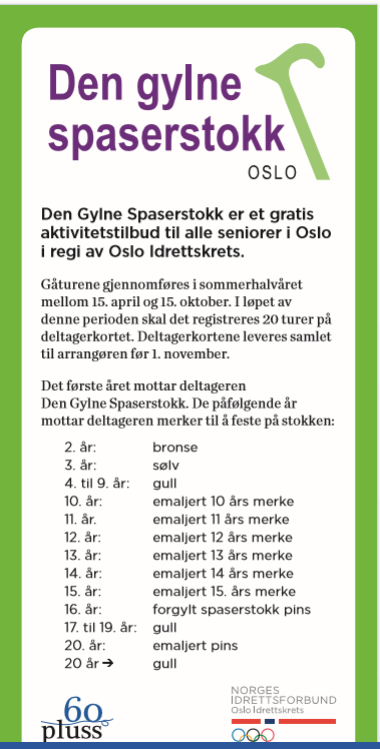 Gratis aktivitetstilbud

20 gåturer i sommerhalvåret

Registrerer turene på deltakerkort

Deltakerne får spaserstokk & merker

Ca 400 deltagere i Oslo
Oslo Idrettskrets - «Vi skaper idrettsglede»
Folkehelsepris
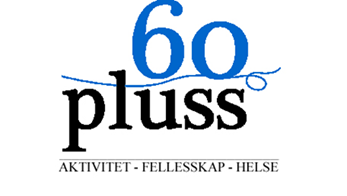 60pluss mottok Oslo folkehelsepris i 2010
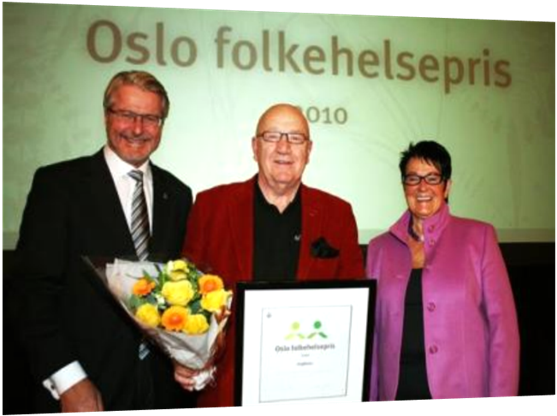 Oslo Idrettskrets - «Vi skaper idrettsglede»
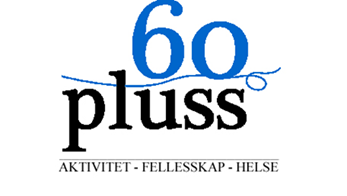 Tur og utflukter
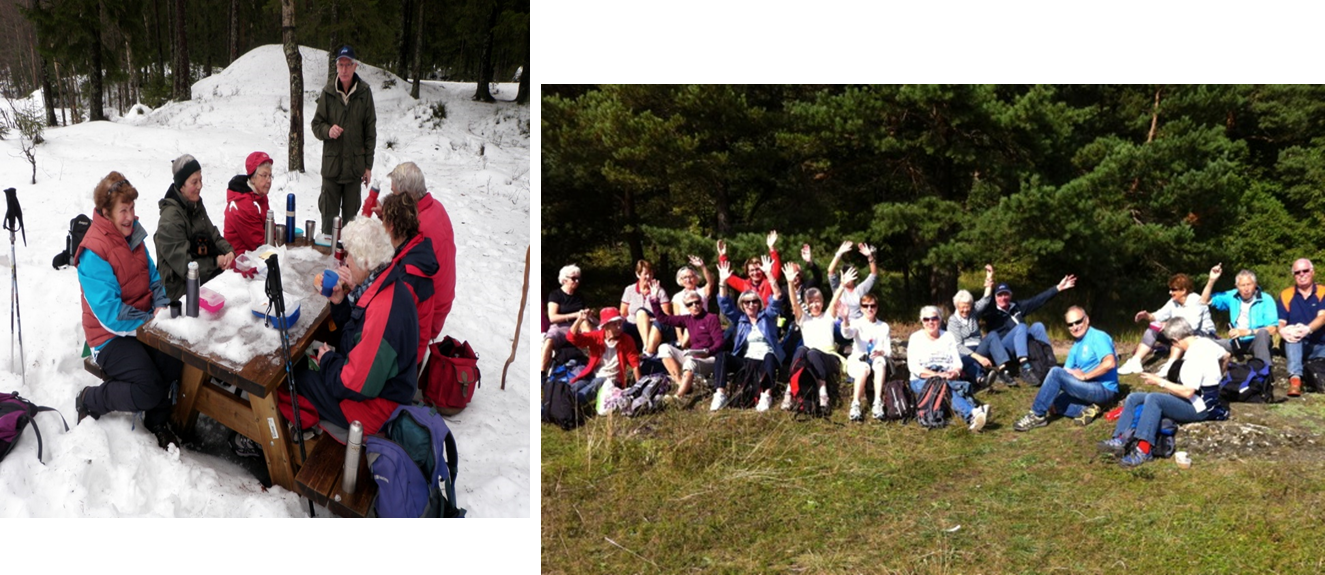 Oslo Idrettskrets - «Vi skaper idrettsglede»
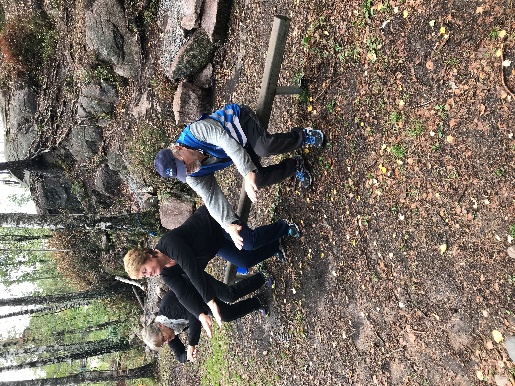 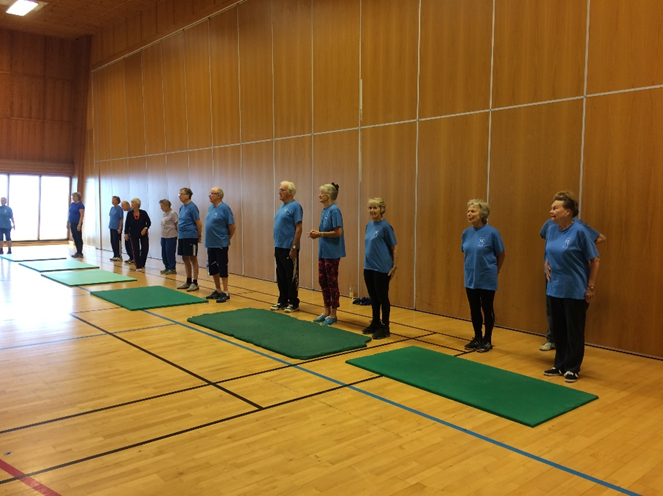 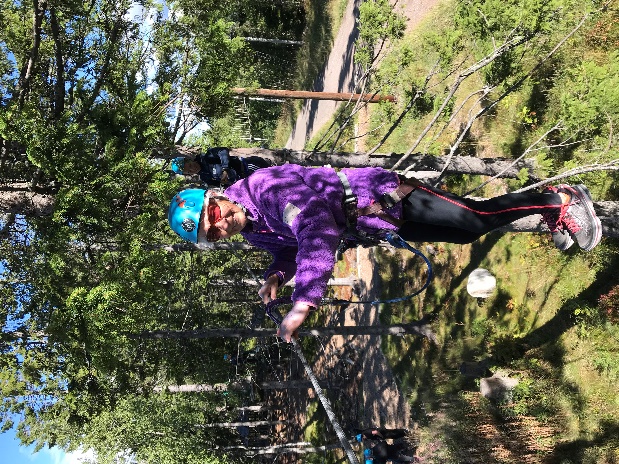 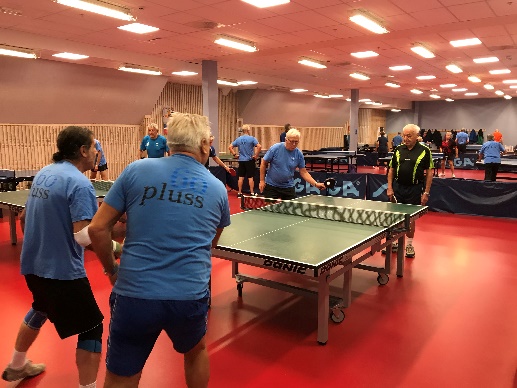 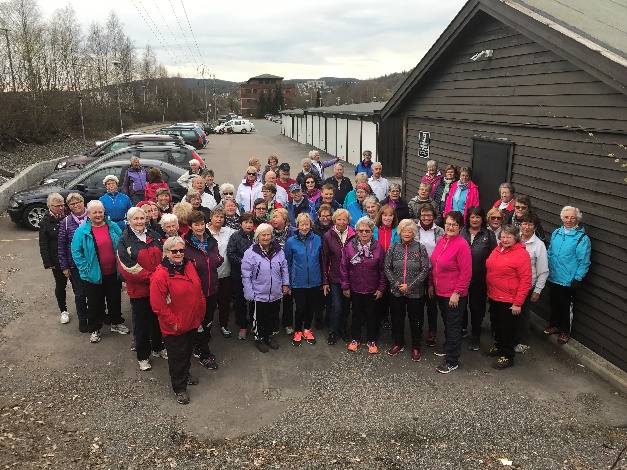 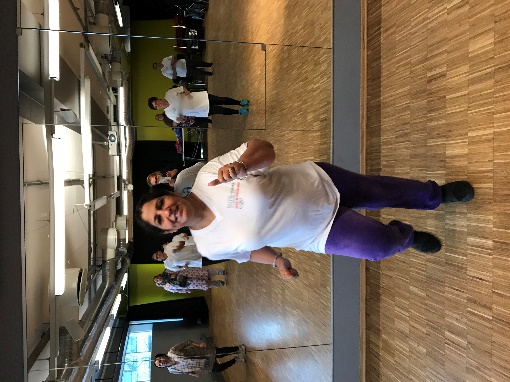 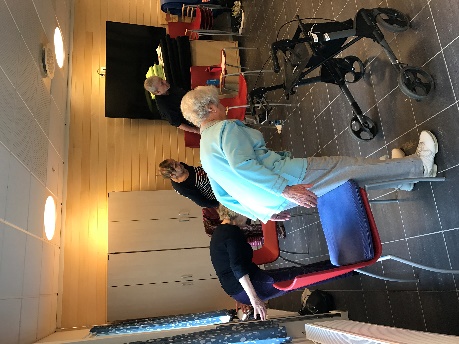 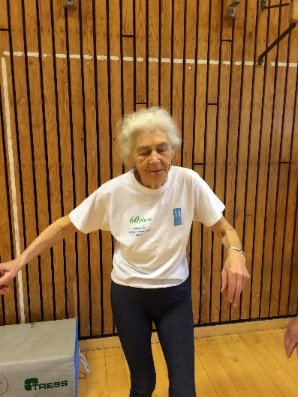 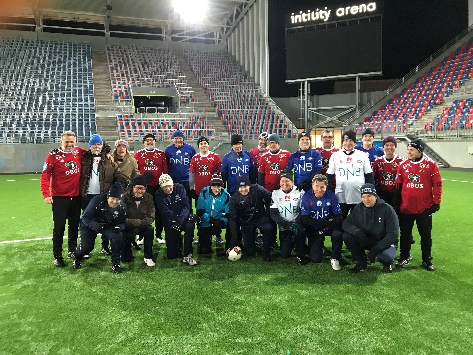 Oslo Idrettskrets - «Vi skaper idrettsglede»
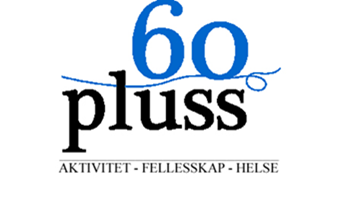 «Vi er trener ikke for å bli yngre men eldre!»Kjelsås 60pluss
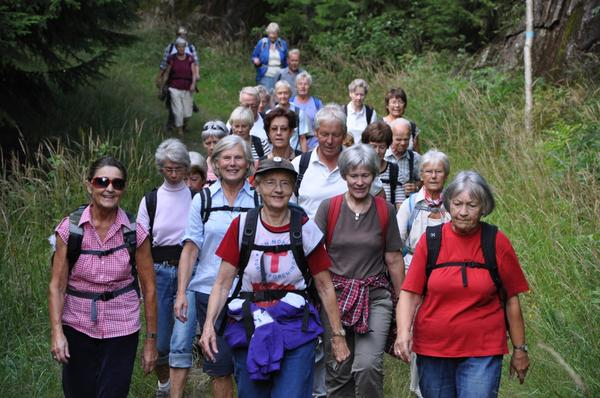 Oslo Idrettskrets - «Vi skaper idrettsglede»
Fysisk aktivitet legger ikke bare år til livet, men også liv til årene!
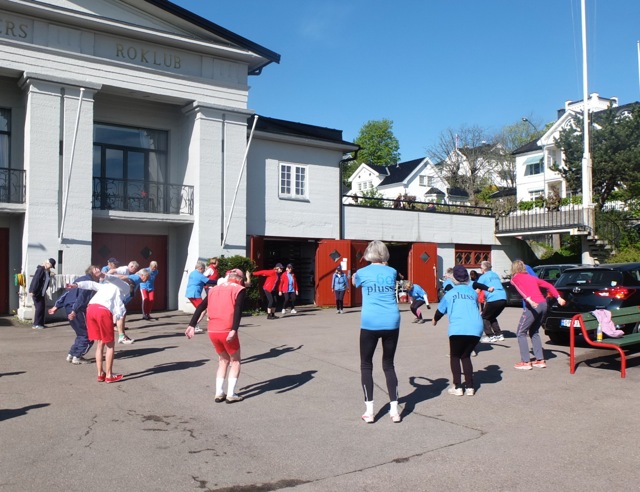 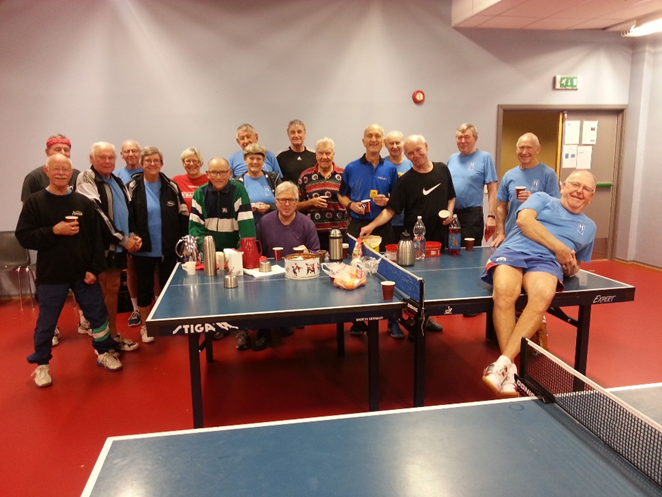 Oslo Idrettskrets - «Vi skaper idrettsglede»
Det er aldri for sent å begynne- effektene er gode uansett alder!
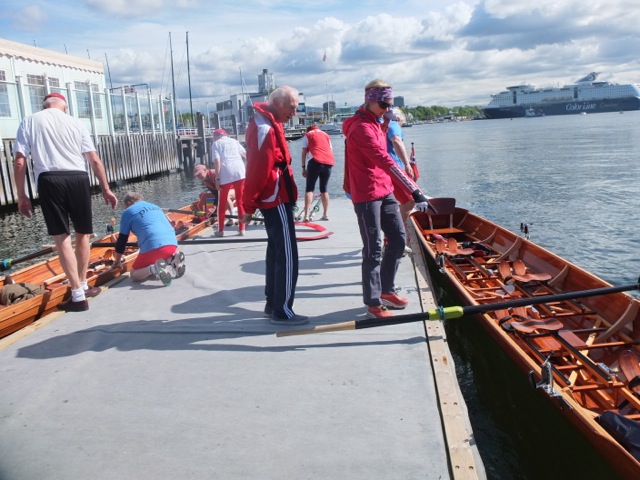 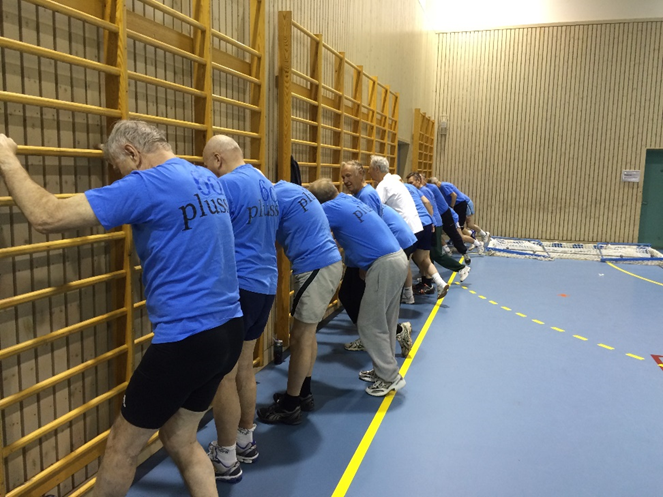 Oslo Idrettskrets - «Vi skaper idrettsglede»
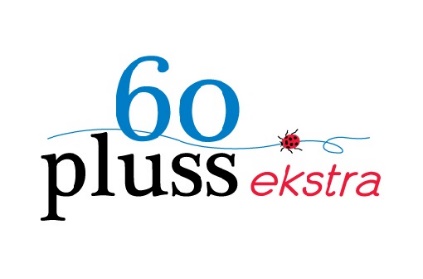 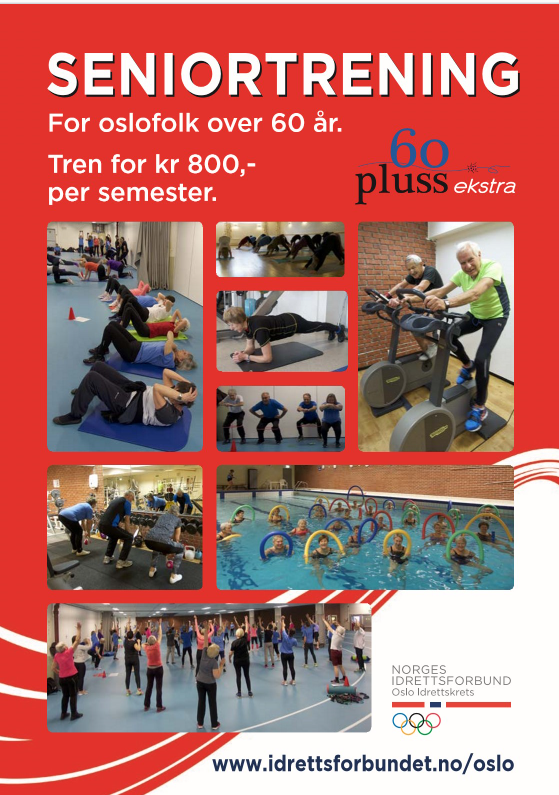 Oslo Idrettskrets - «Vi skaper idrettsglede»
60pluss ekstra startet opp i 2013
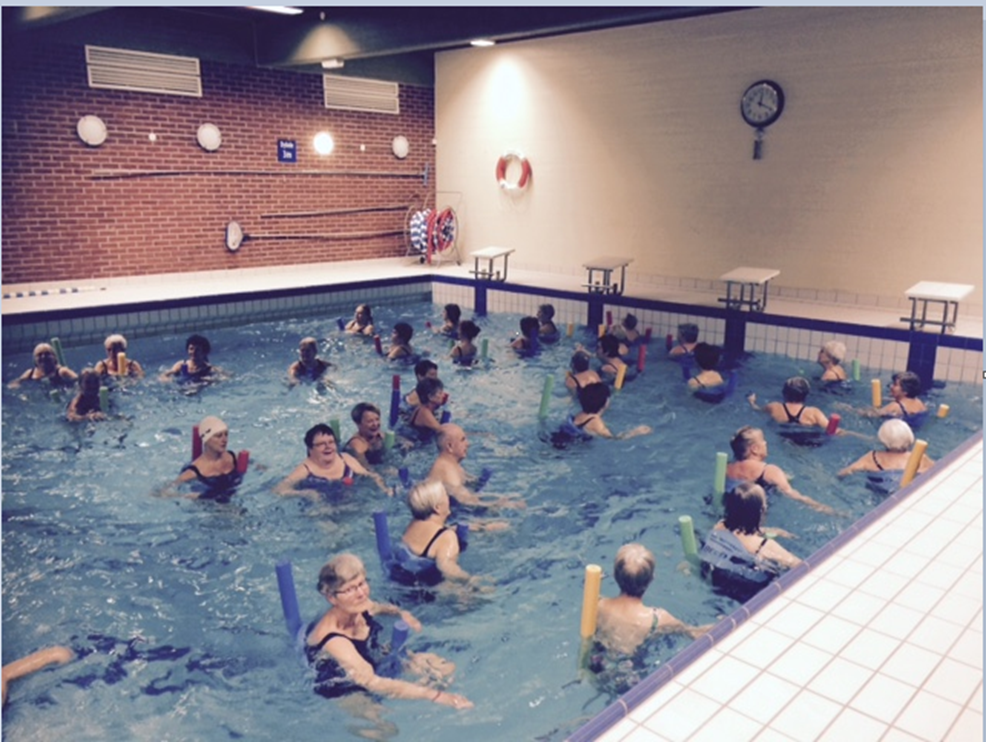 Finansieres av Oslo kommune
og gjennom egenandel kr 1500,-
Oslo Idrettskrets - «Vi skaper idrettsglede»
60plussekstra
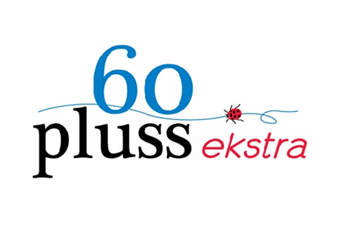 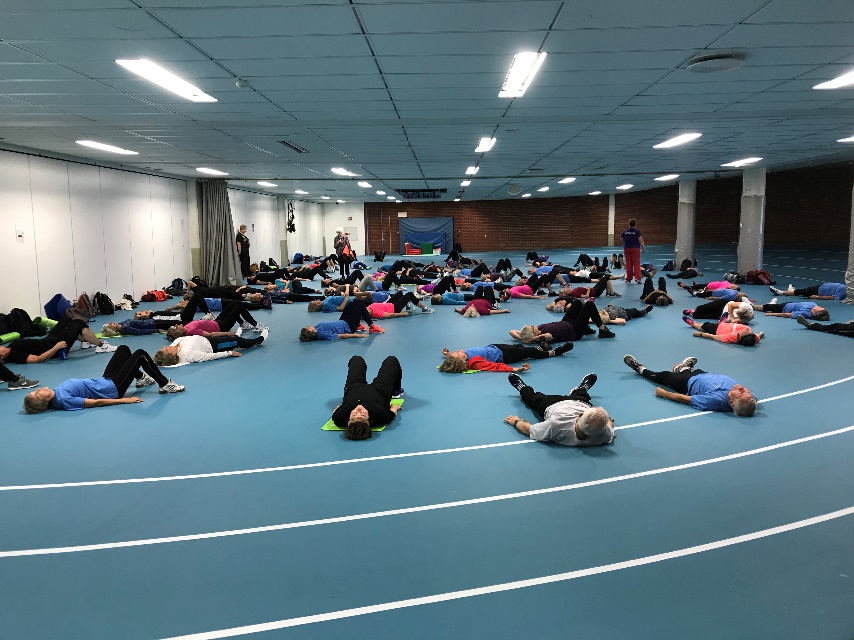 Målet er å tilby et aktivitetstilbud til personer over 60 år i Oslo med tilrettelagt trening og et sosialt miljø
Fokus på balanse- og styrketrening 
Aktiviteten ledes av idrettspedagoger og instruktører ansatt i OIK
400 deltagere i 2018
Oslo Idrettskrets - «Vi skaper idrettsglede»
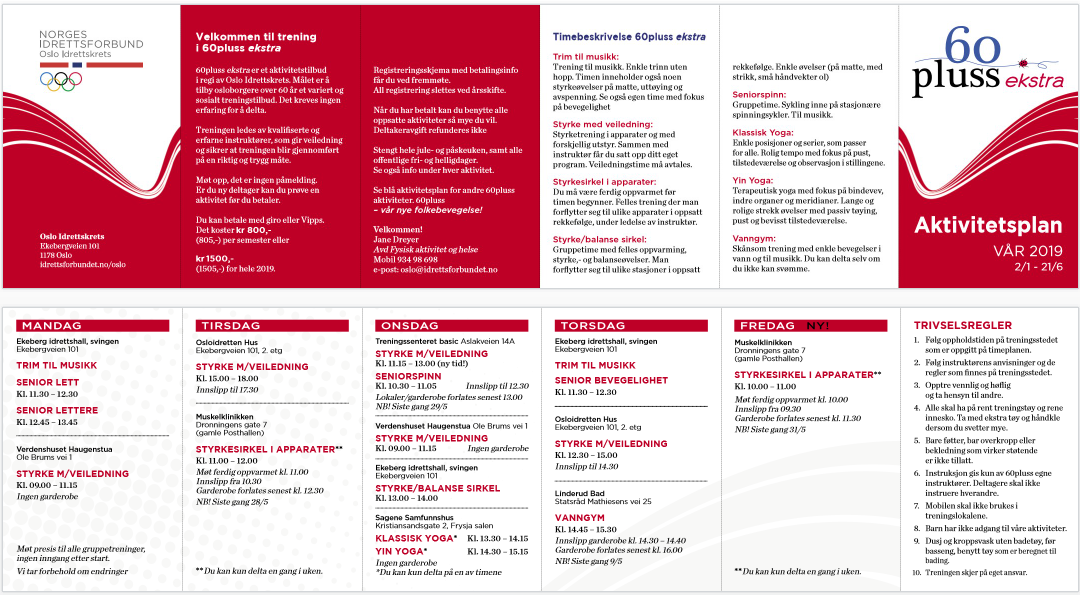 Oslo Idrettskrets - «Vi skaper idrettsglede»
Trim til musikk i Ekeberghallen
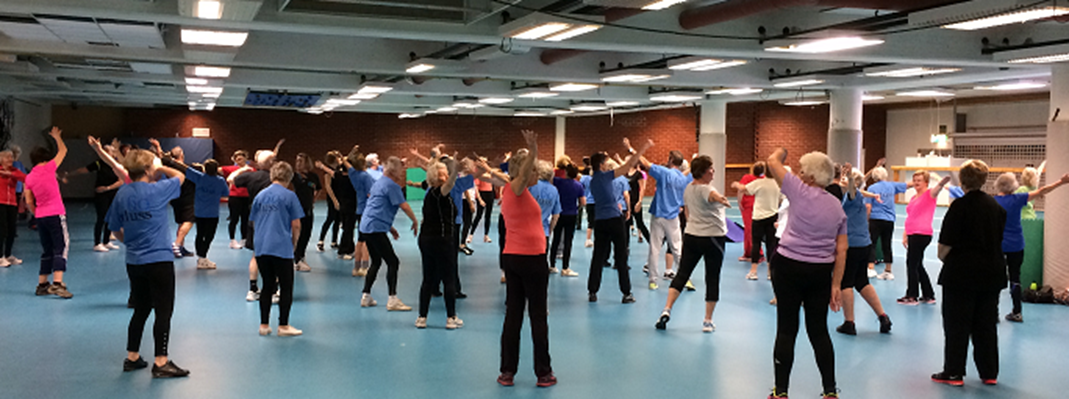 Oslo Idrettskrets - «Vi skaper idrettsglede»
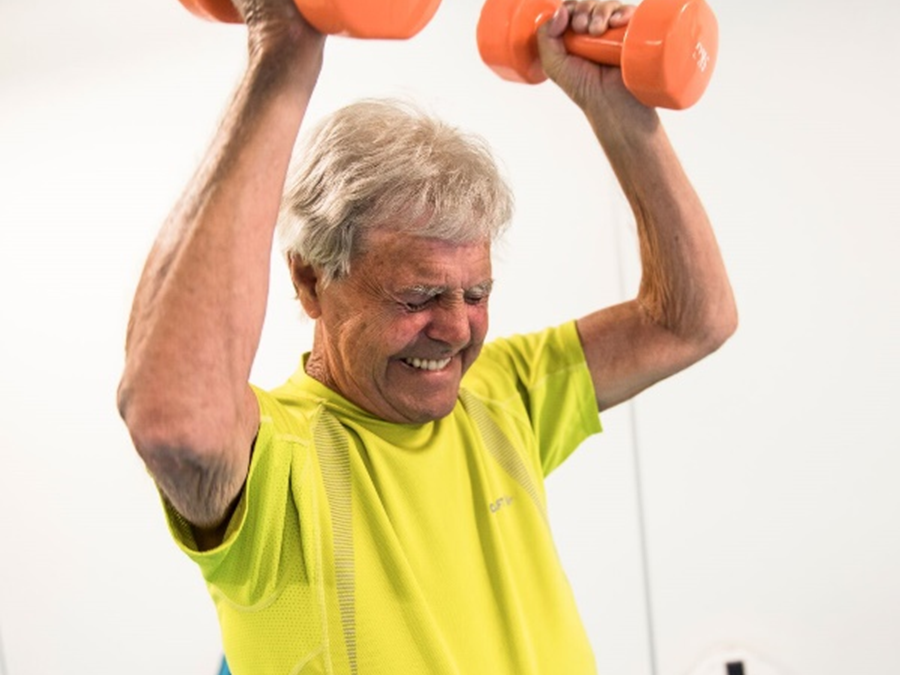 Takk for meg 
Oslo Idrettskrets - «Vi skaper idrettsglede»